Mental health Issues in Long Term Care
Thomas Magnuson, M. D.
Associate Professor
Division of Geriatric Psychiatry
UNMC
This program/project is supported by the Health Resources and Services Administration (HRSA) of the U.S. Department of Health and Human Services (HHS) as part of an award totaling $749,836.00 with 0% financed with non-governmental sources. The contents are those of the author(s) and do not necessarily represent the official views of, nor an endorsement, by HRSA, HHS, or the U.S. Government. For more information, please visit HRSA.gov.
Objectives
Cognition 

Mood

Anxiety

Psychosis
cognition
Cognition
Delirium
Dementia
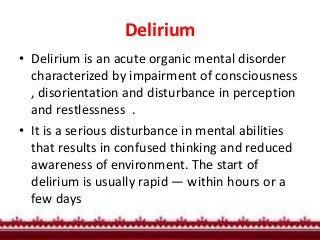 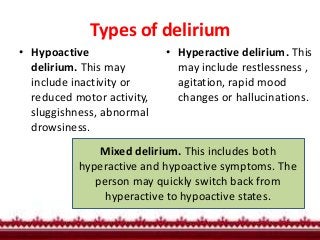 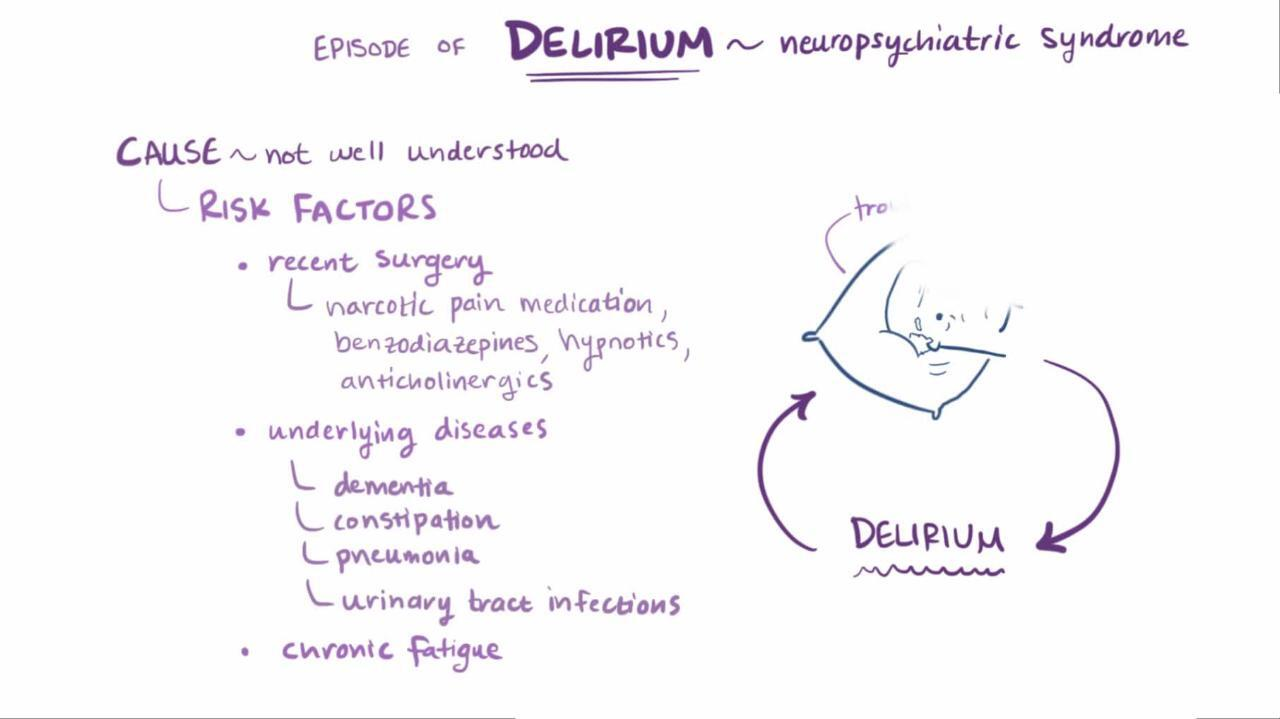 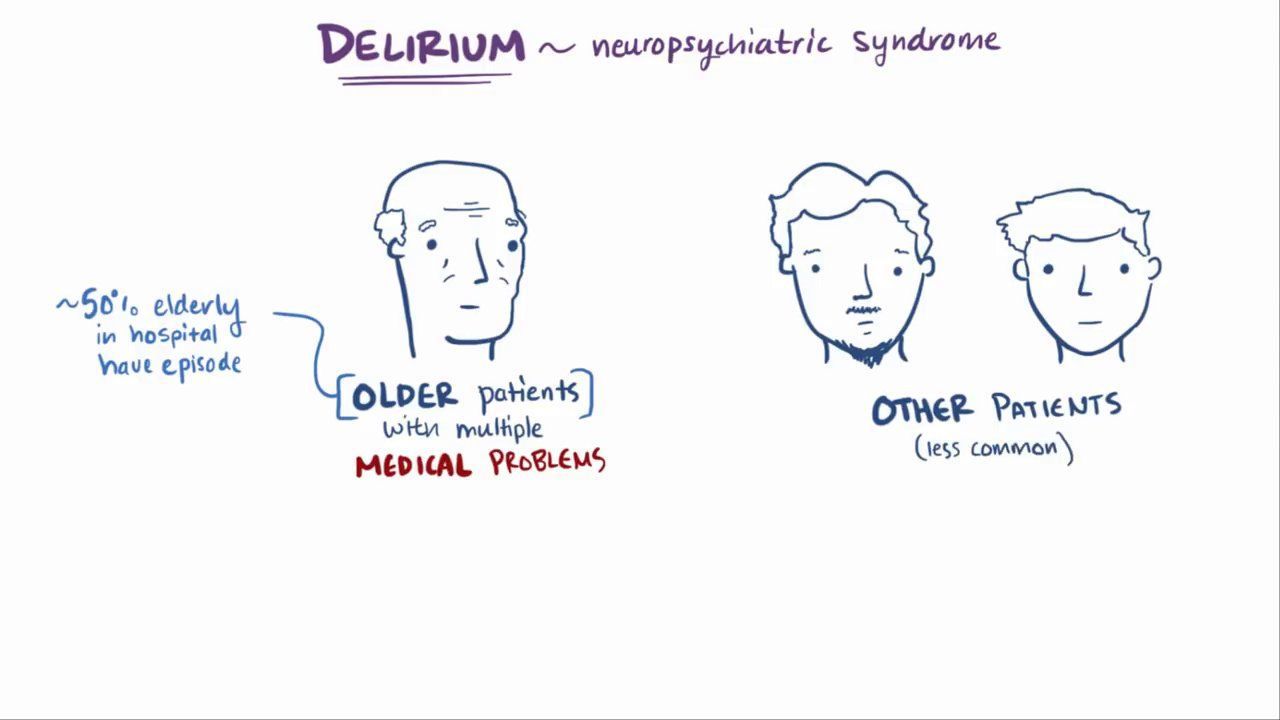 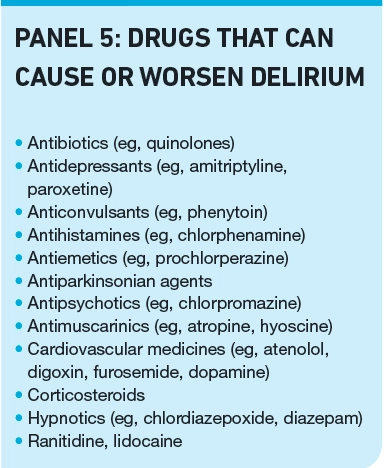 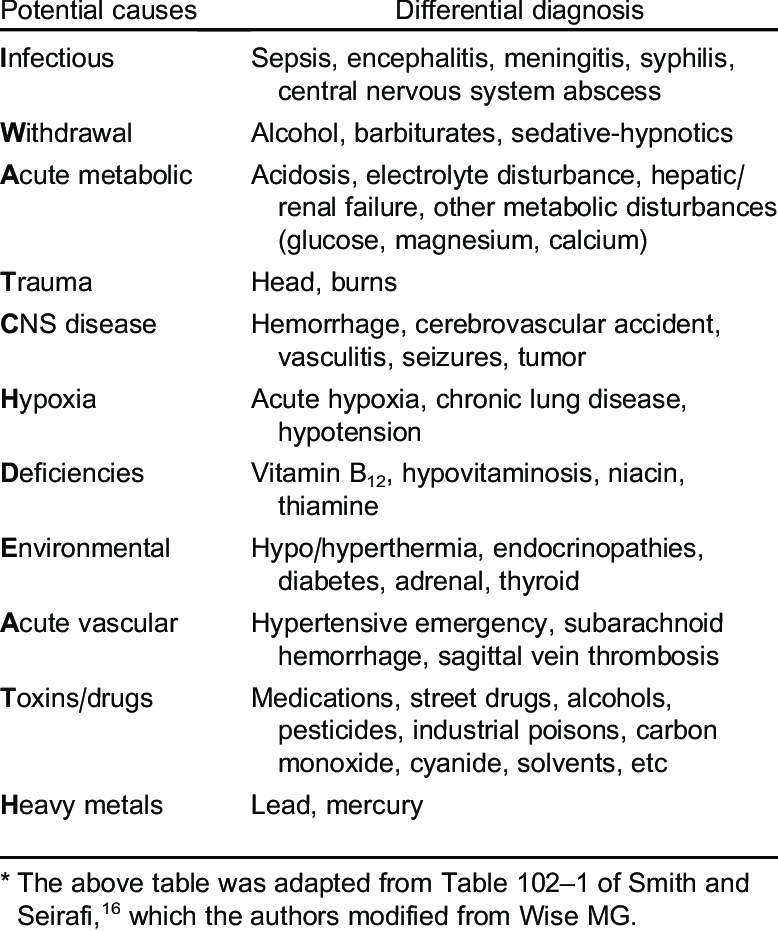 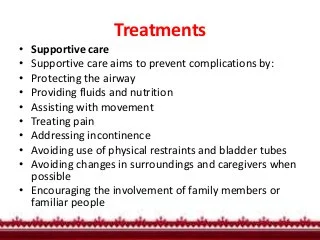 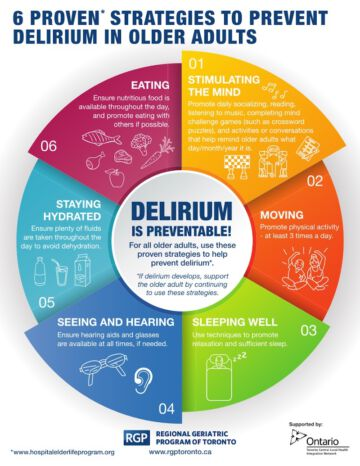 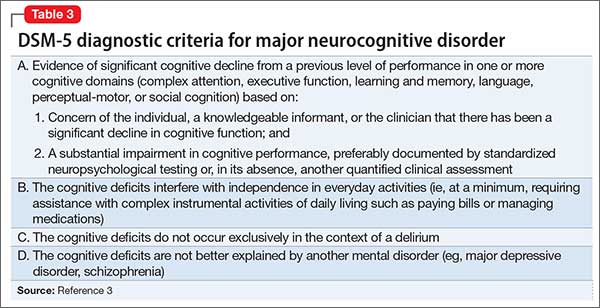 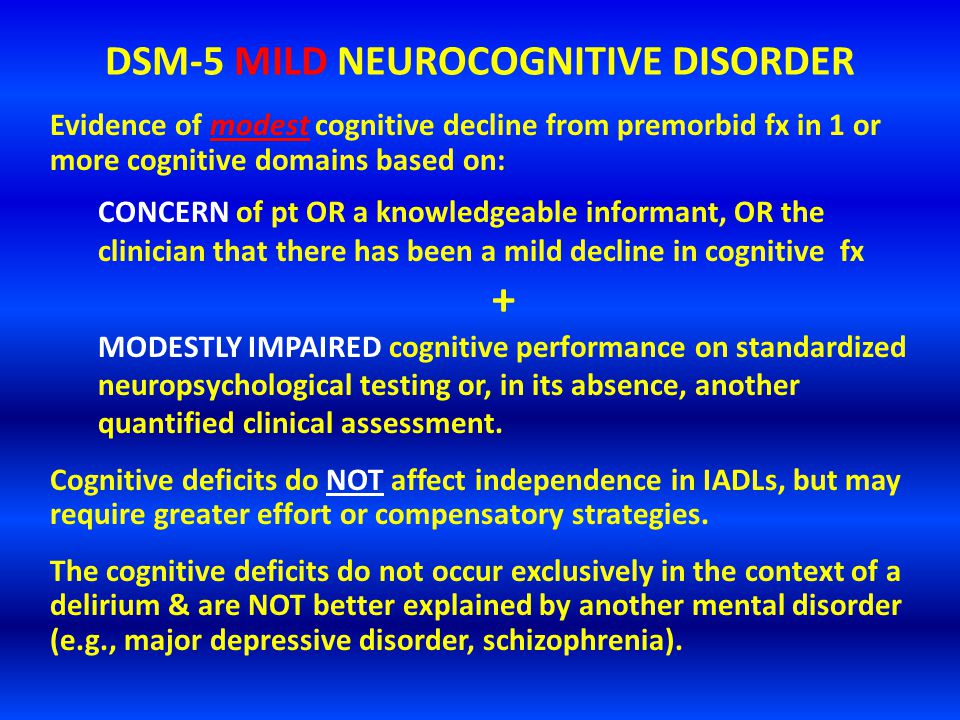 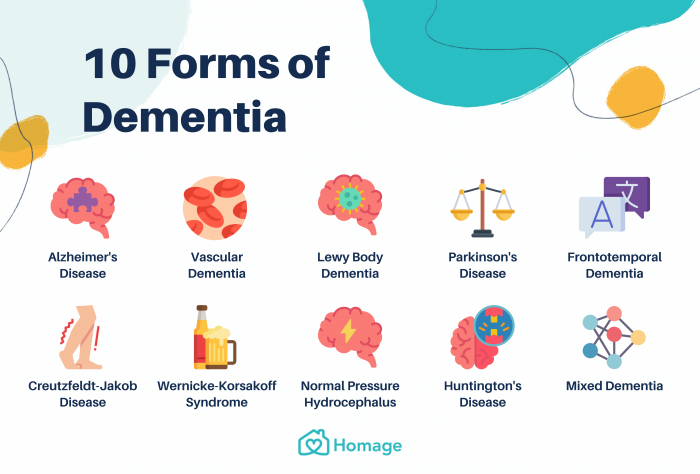 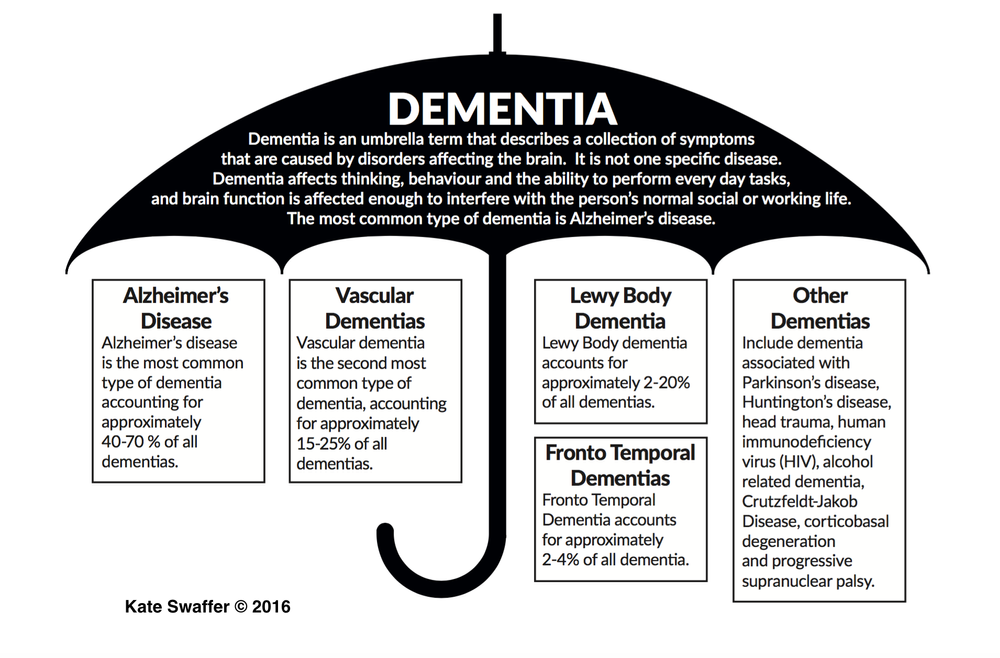 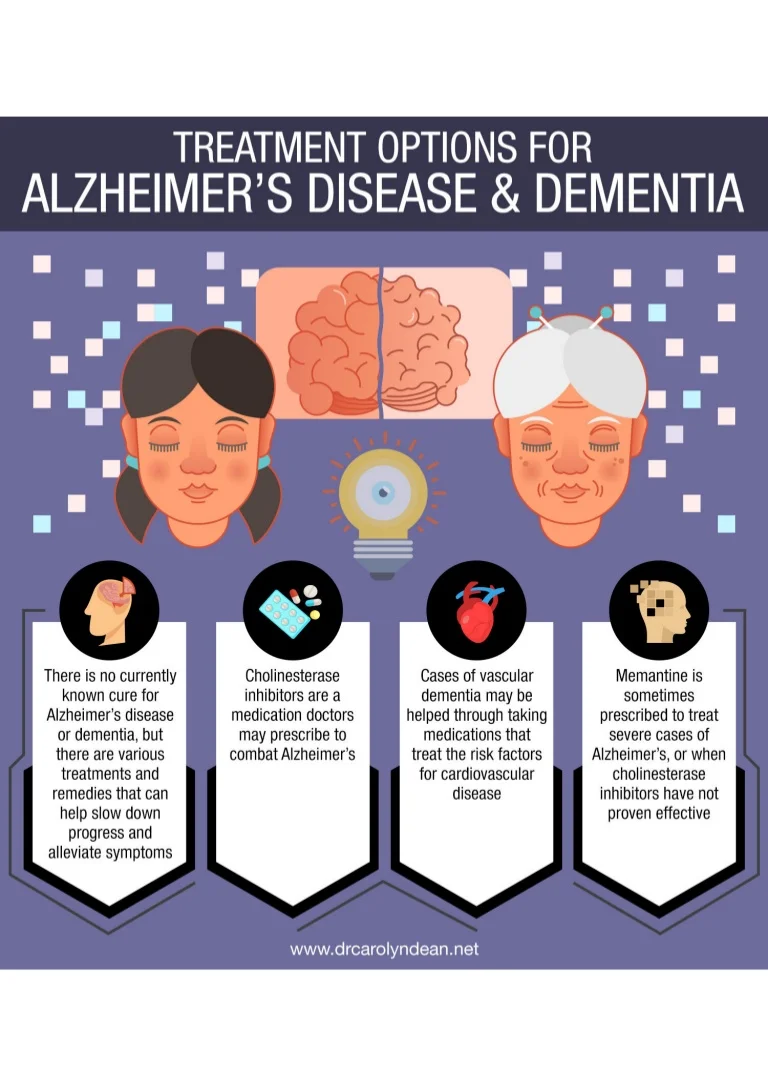 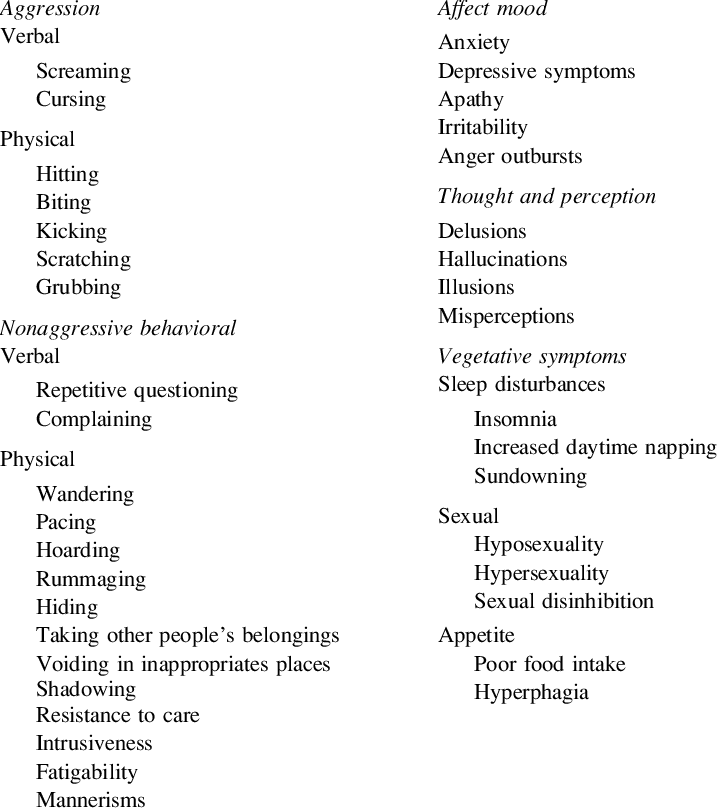 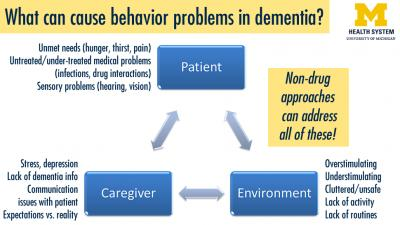 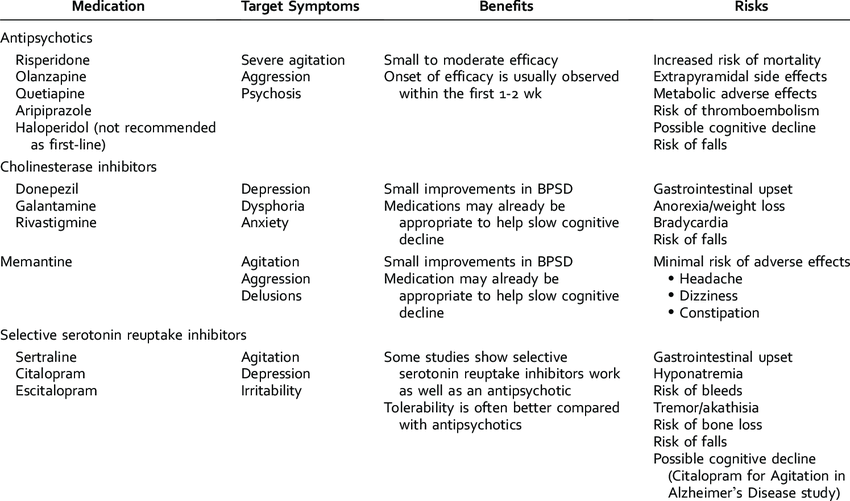 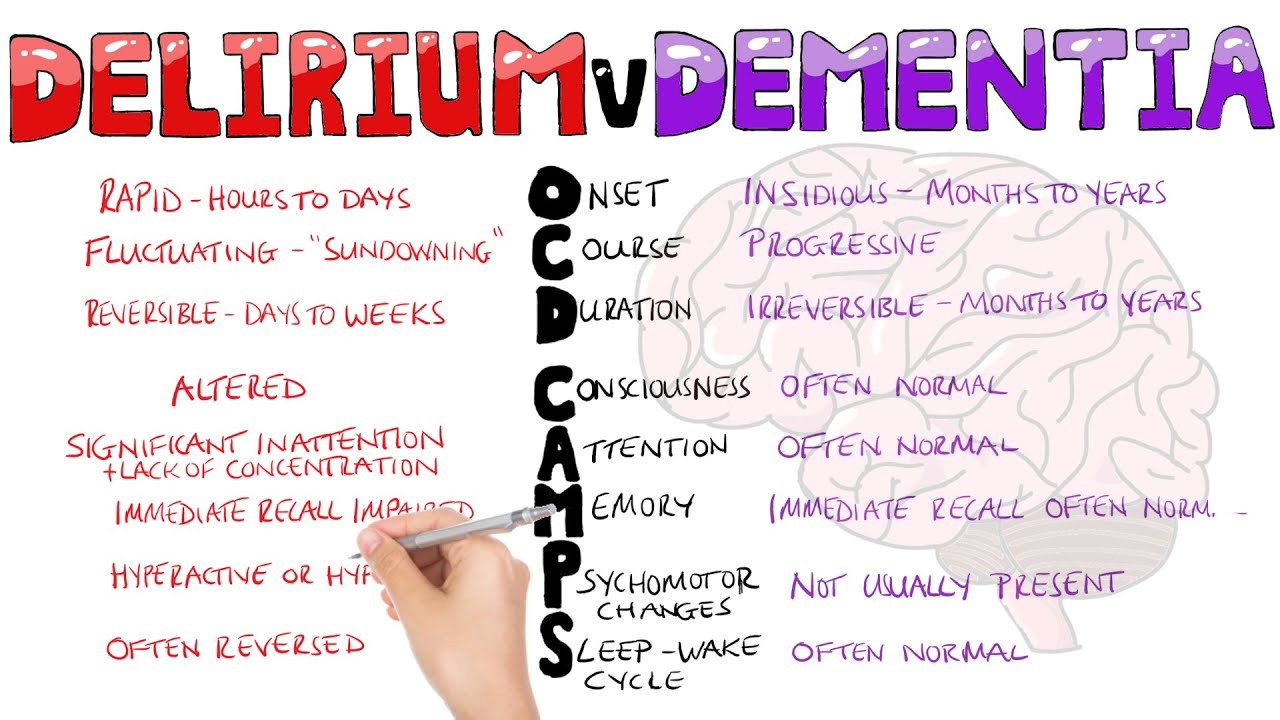 Mood
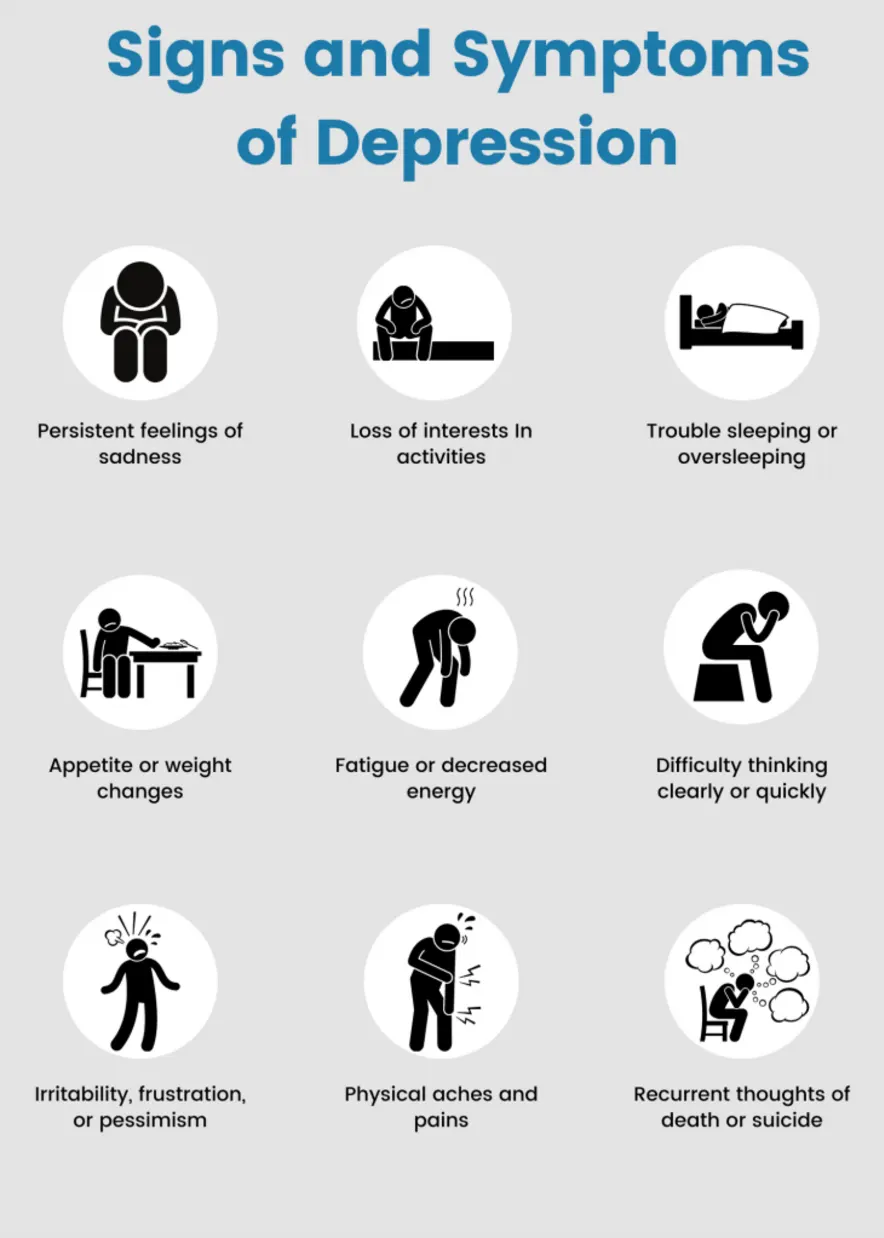 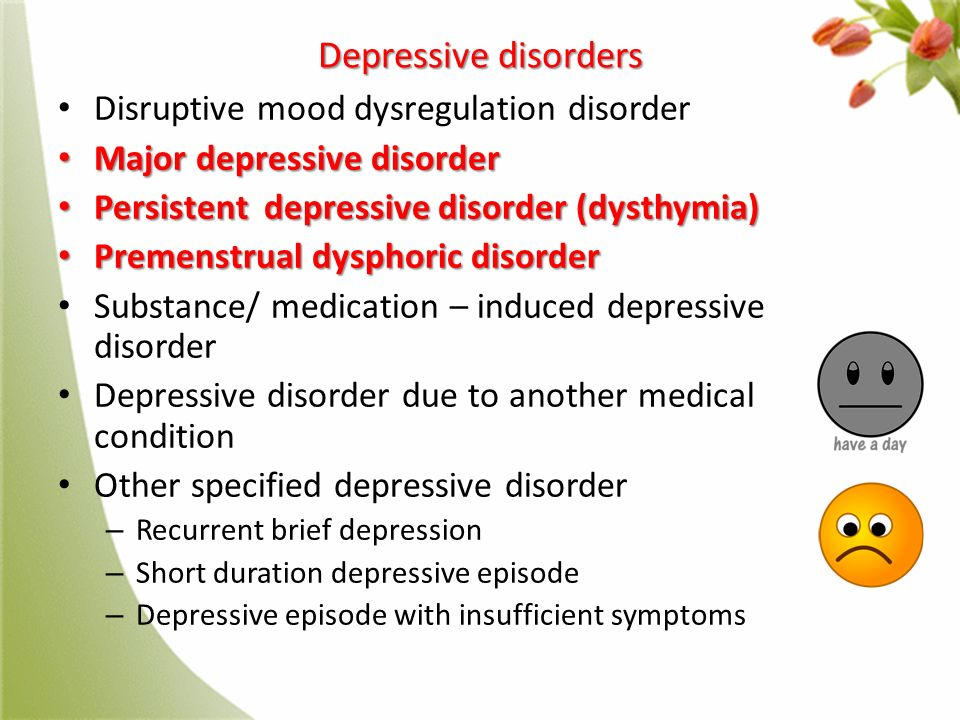 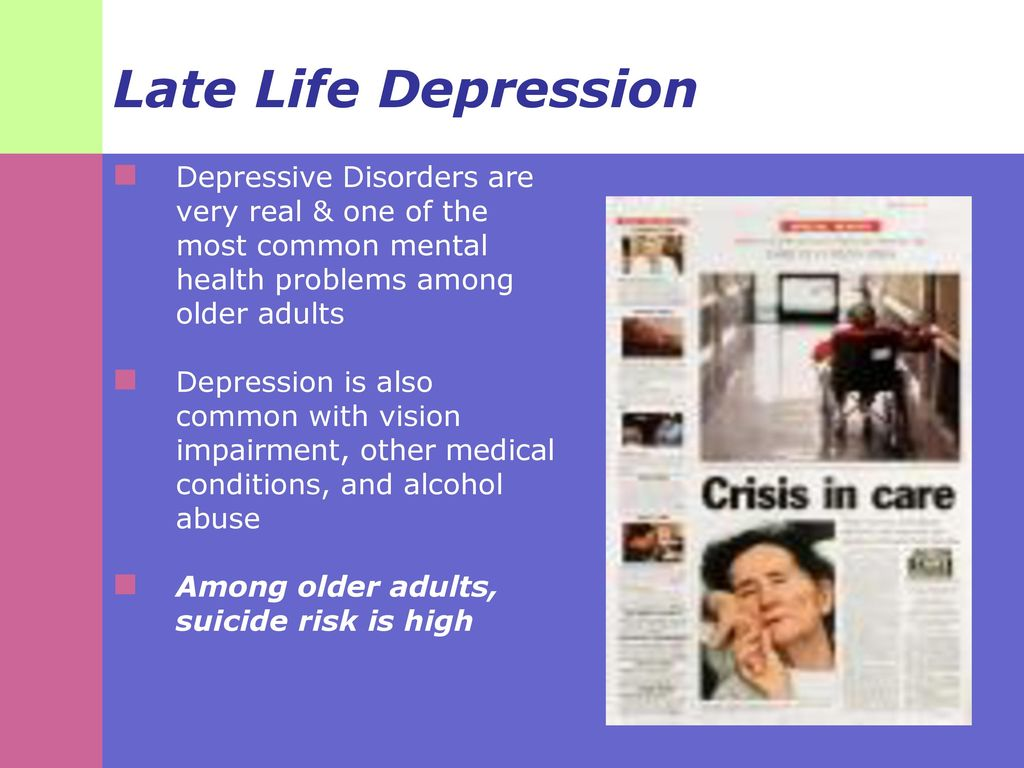 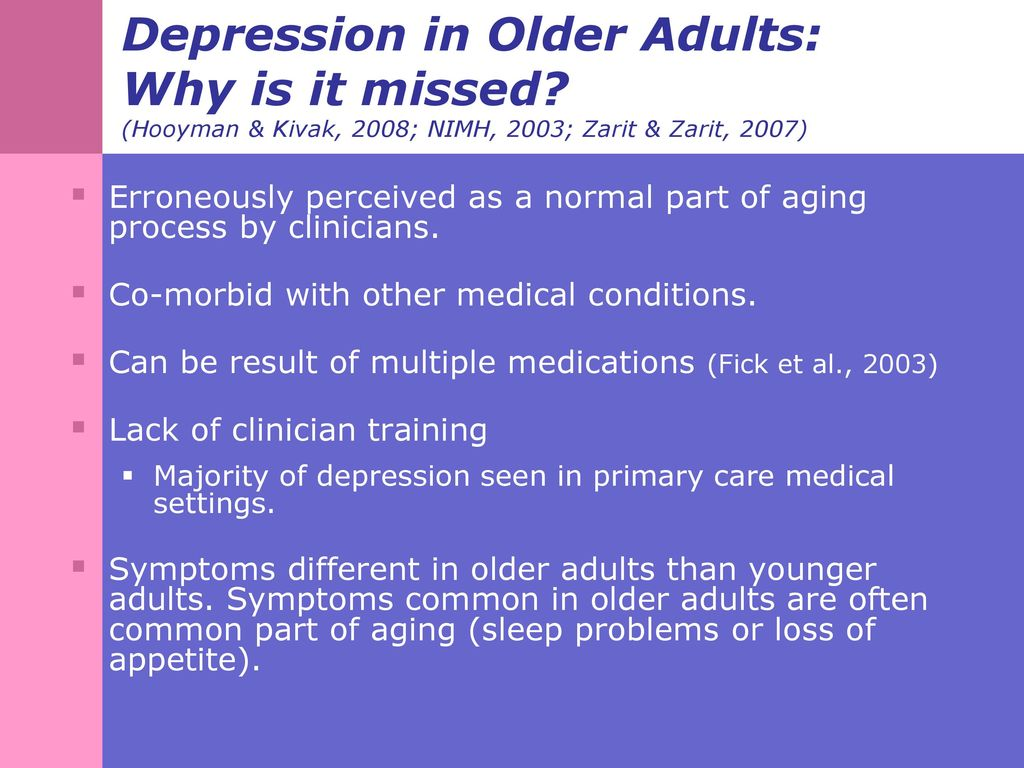 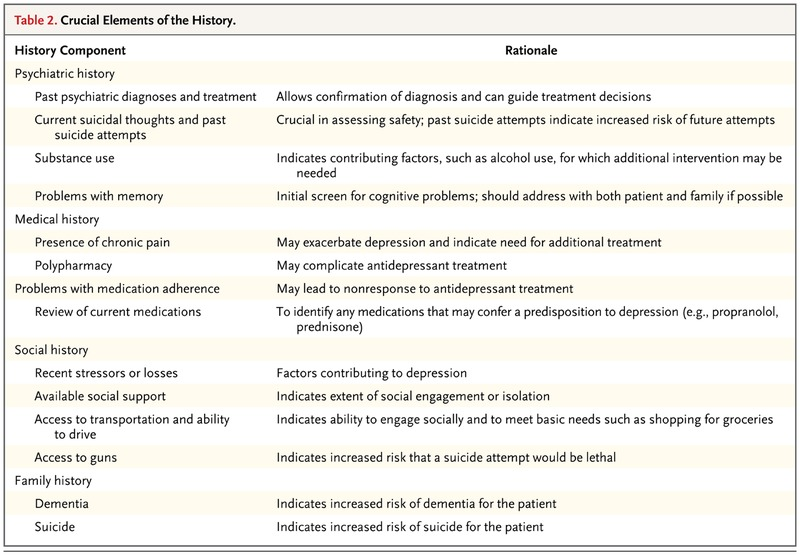 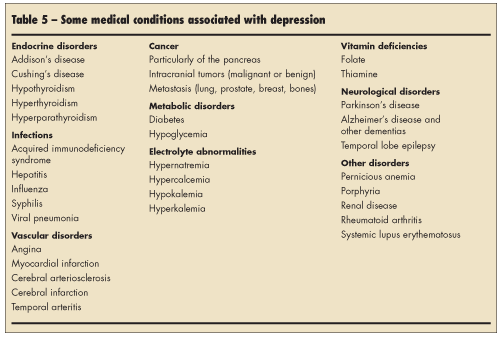 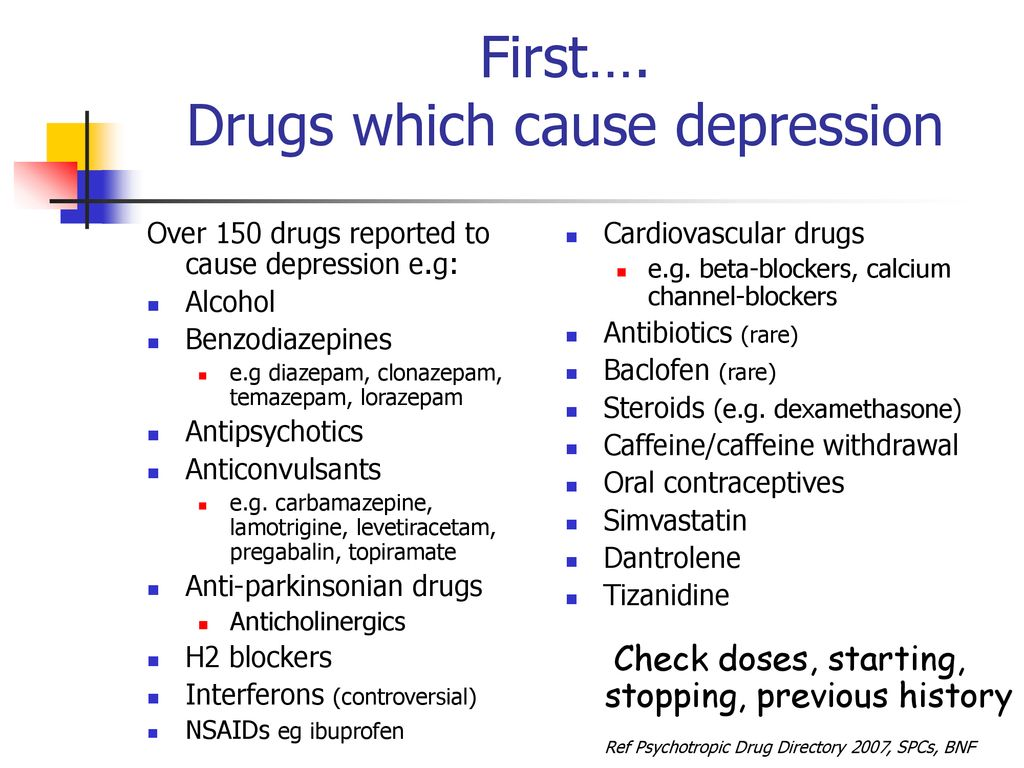 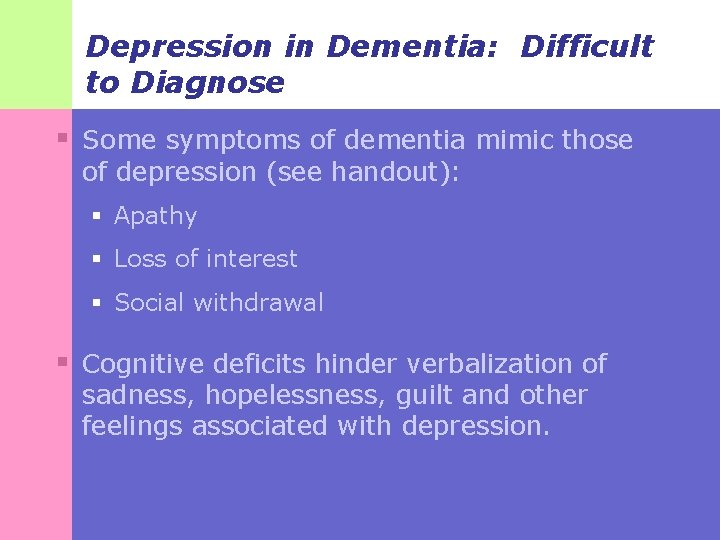 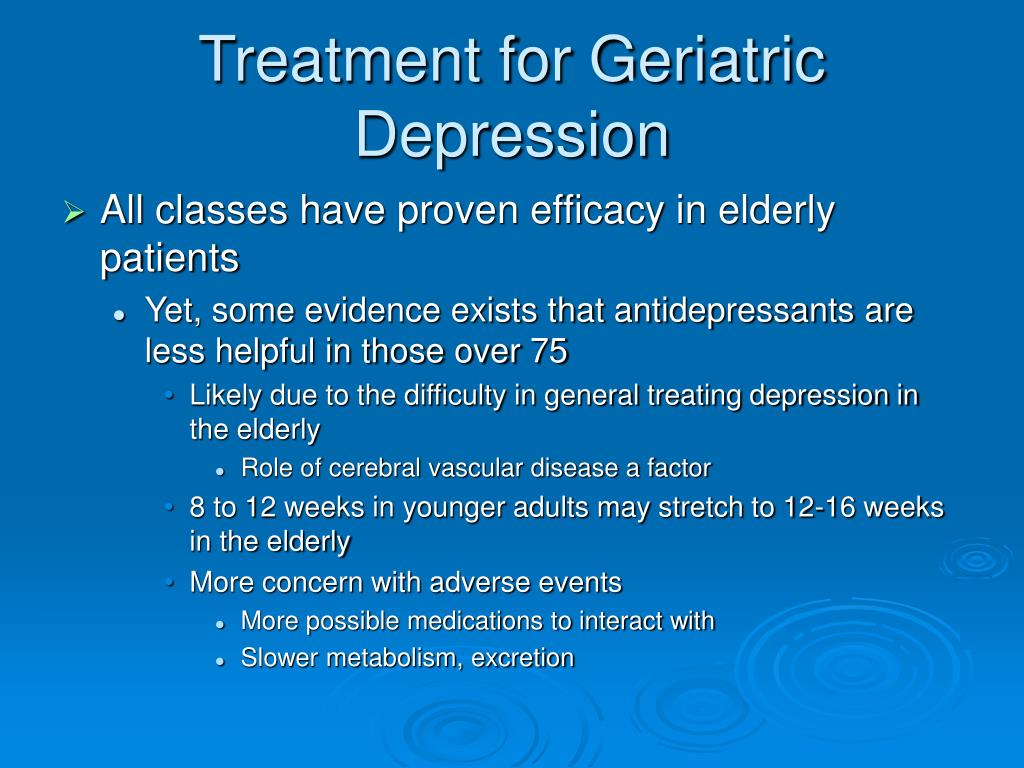 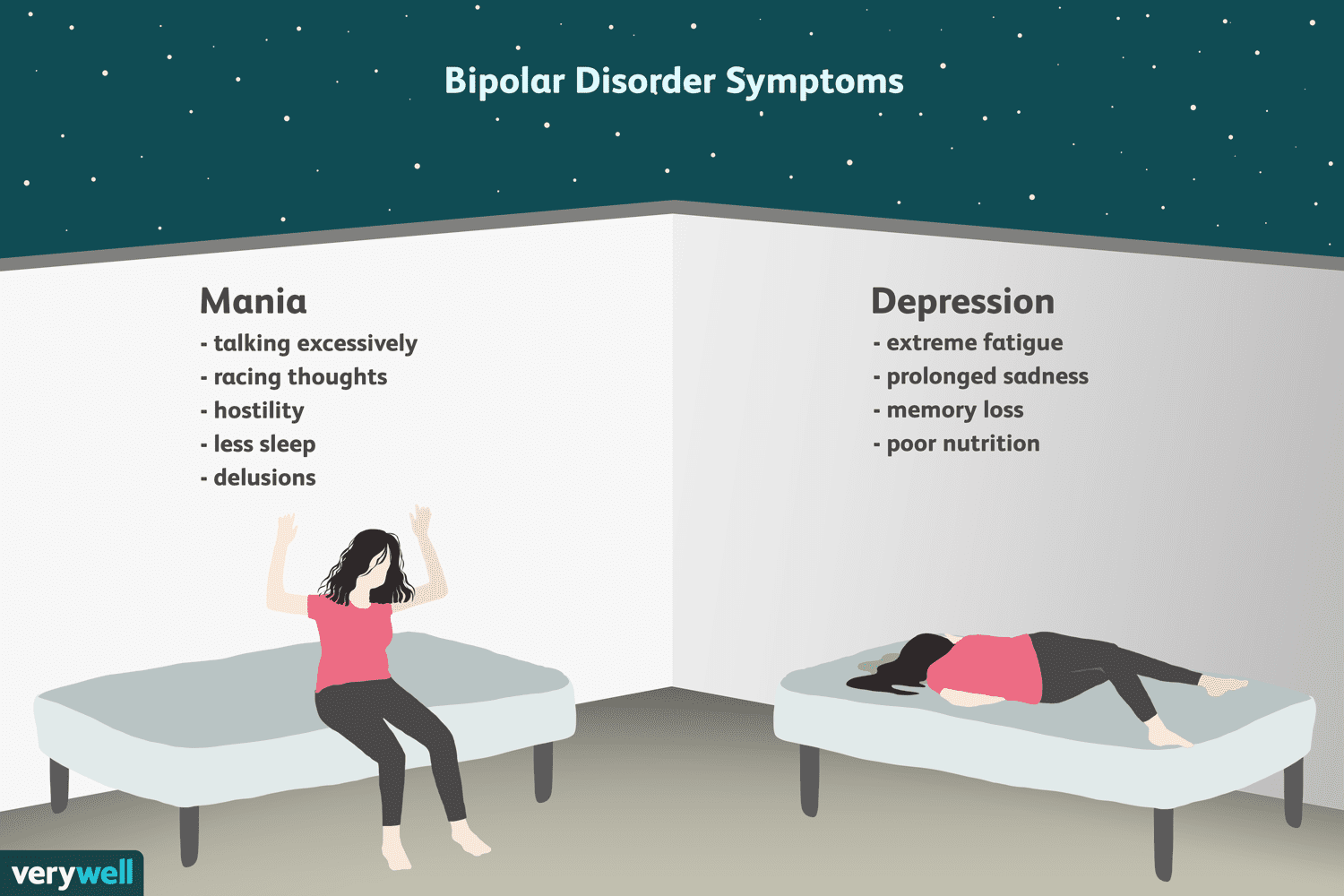 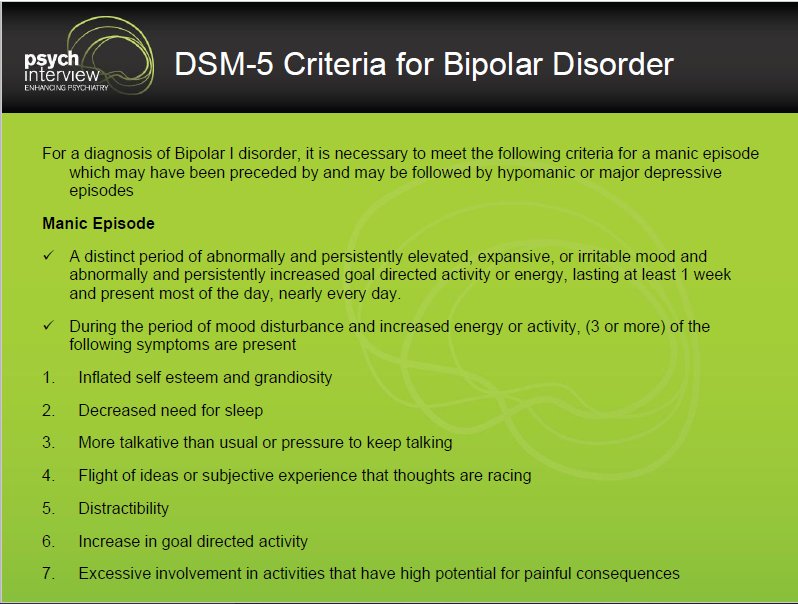 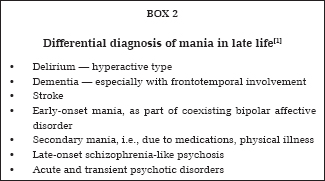 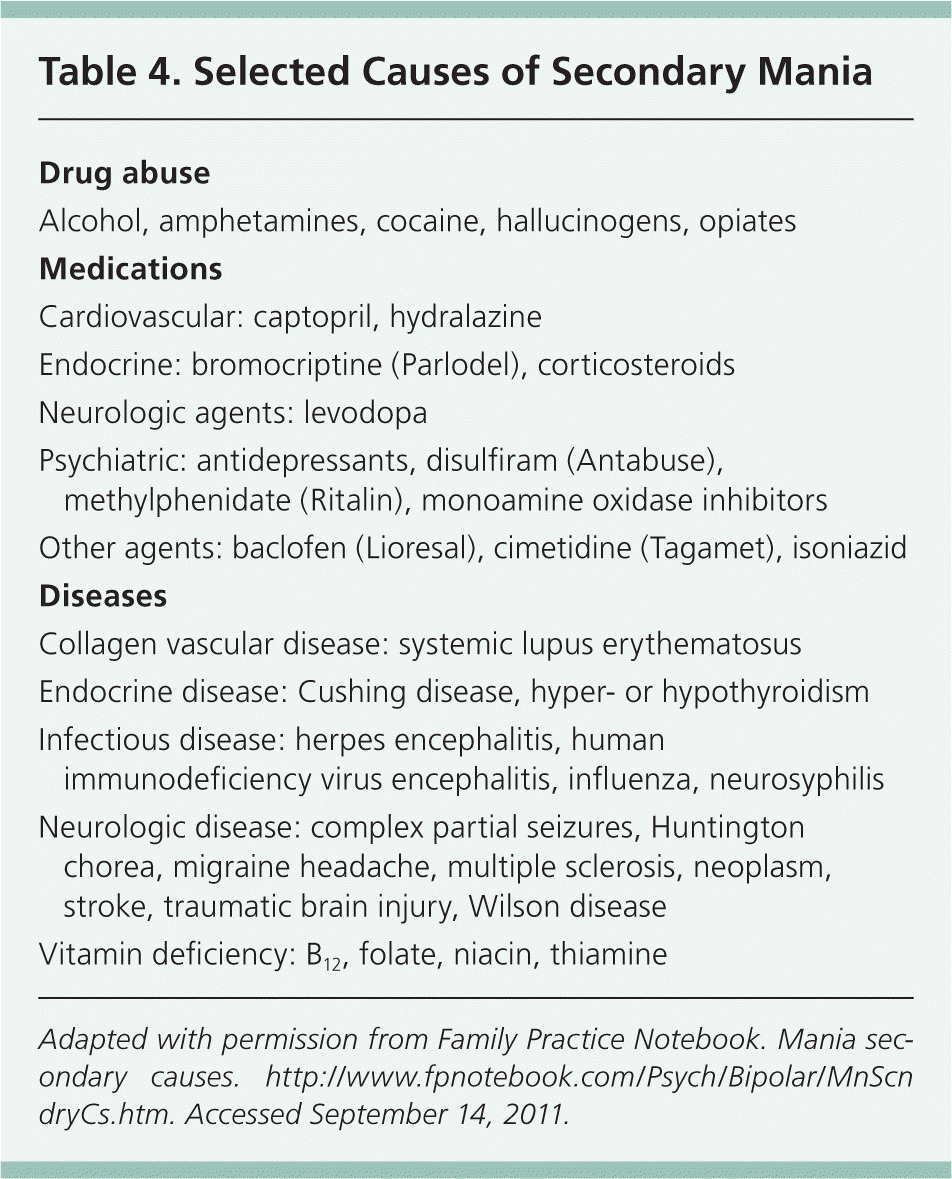 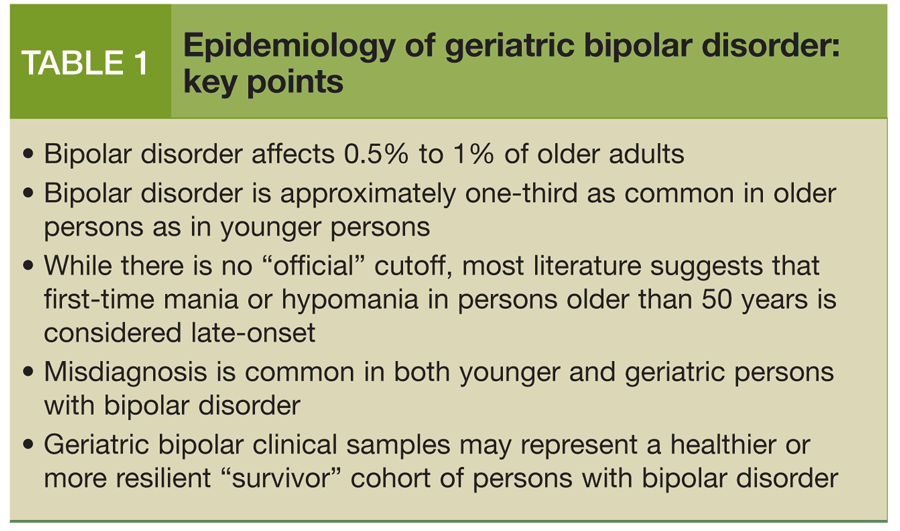 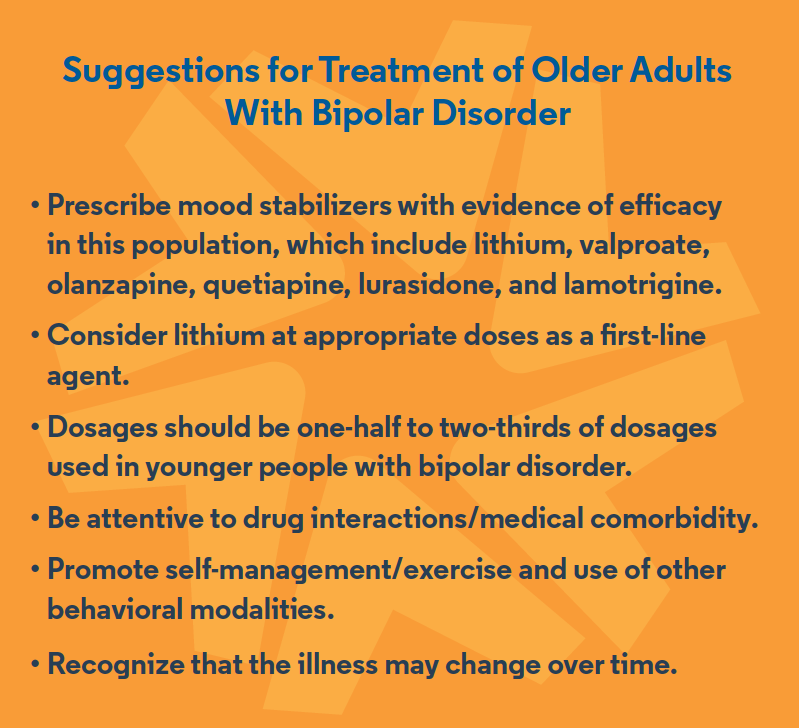 anxiety
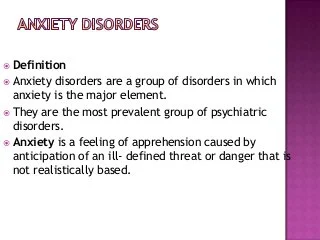 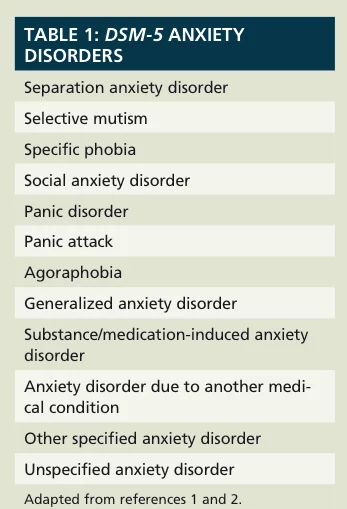 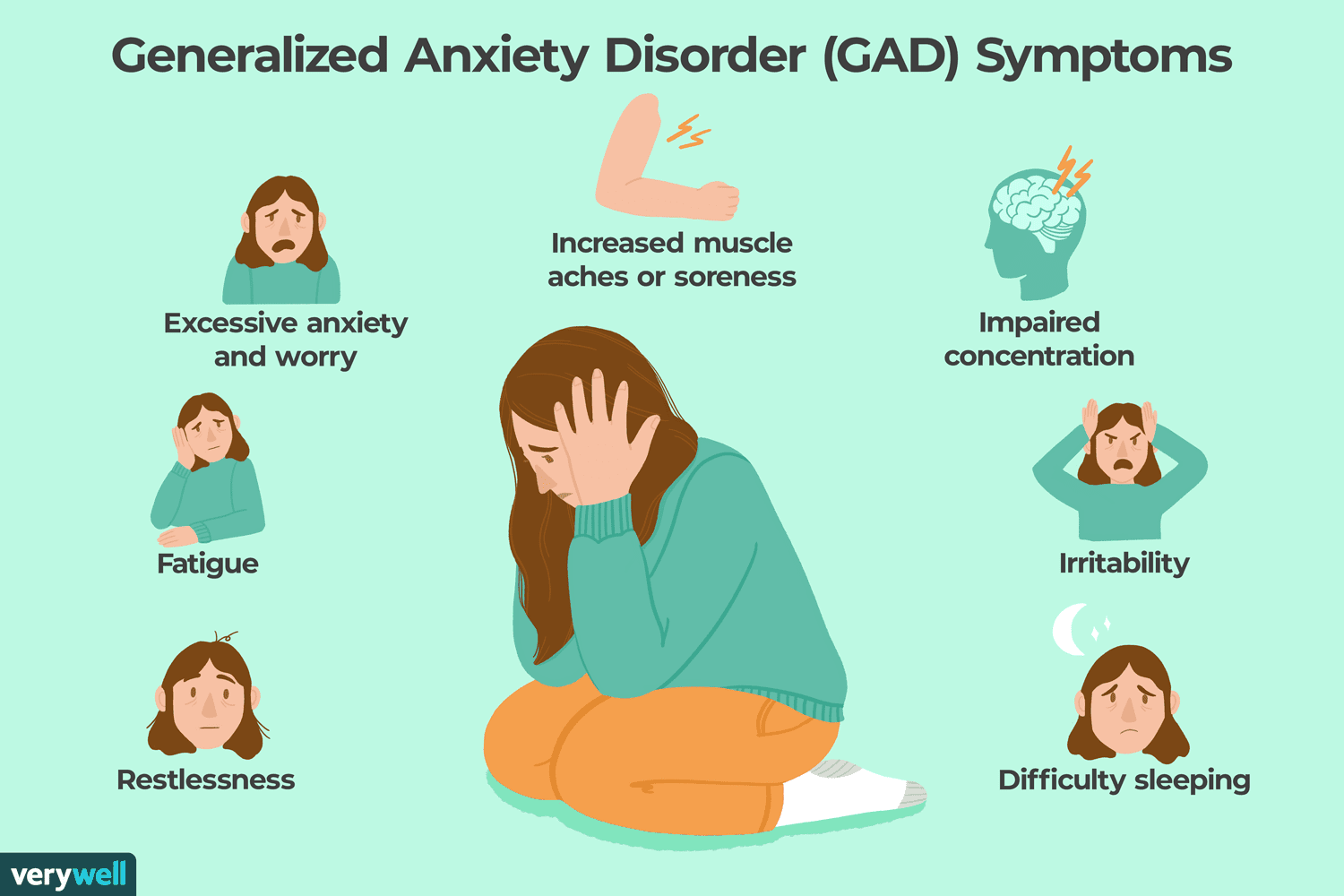 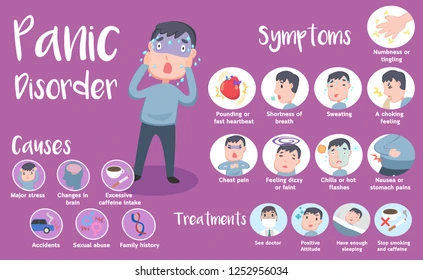 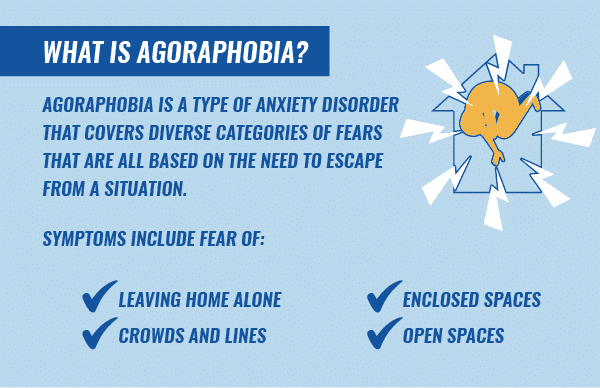 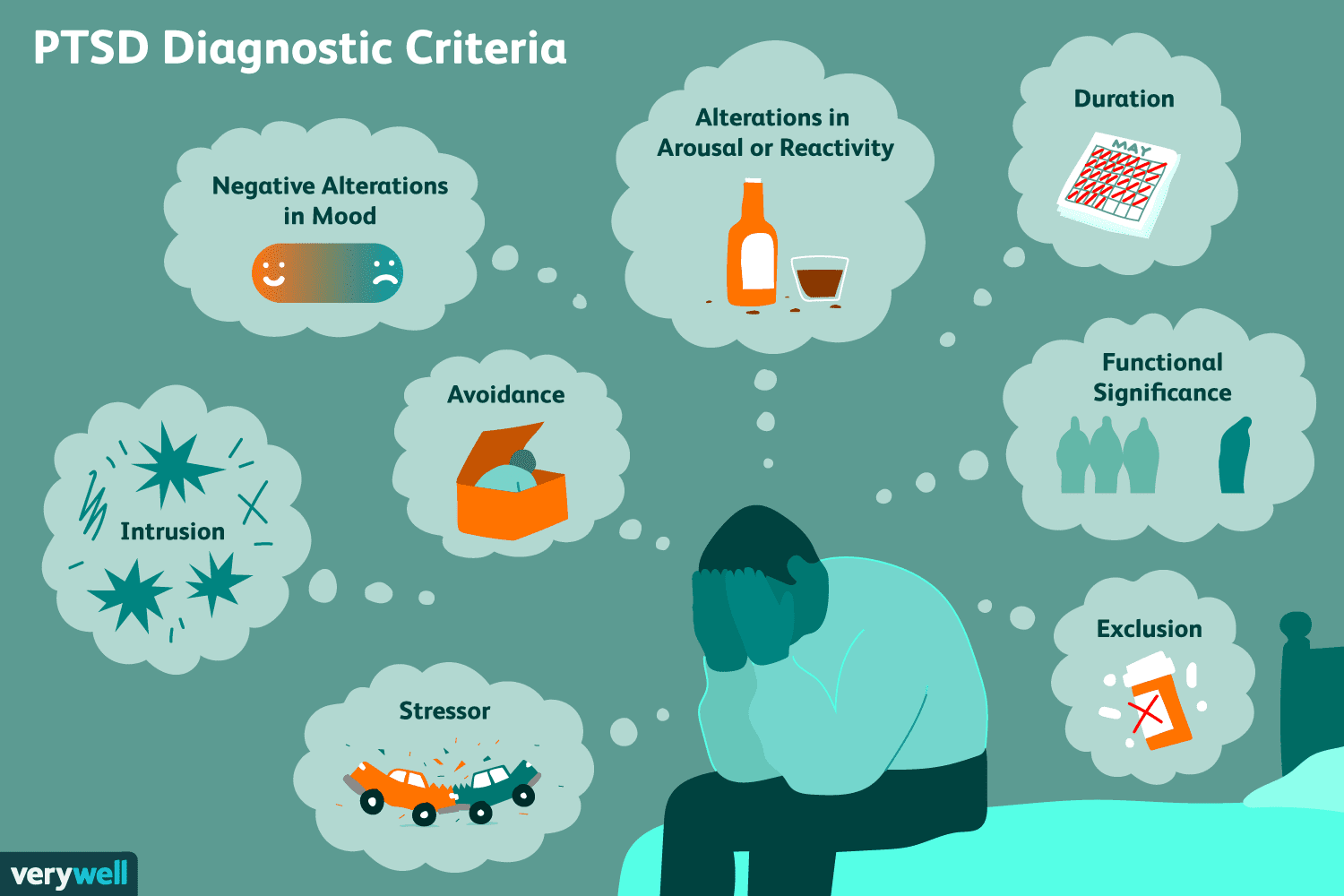 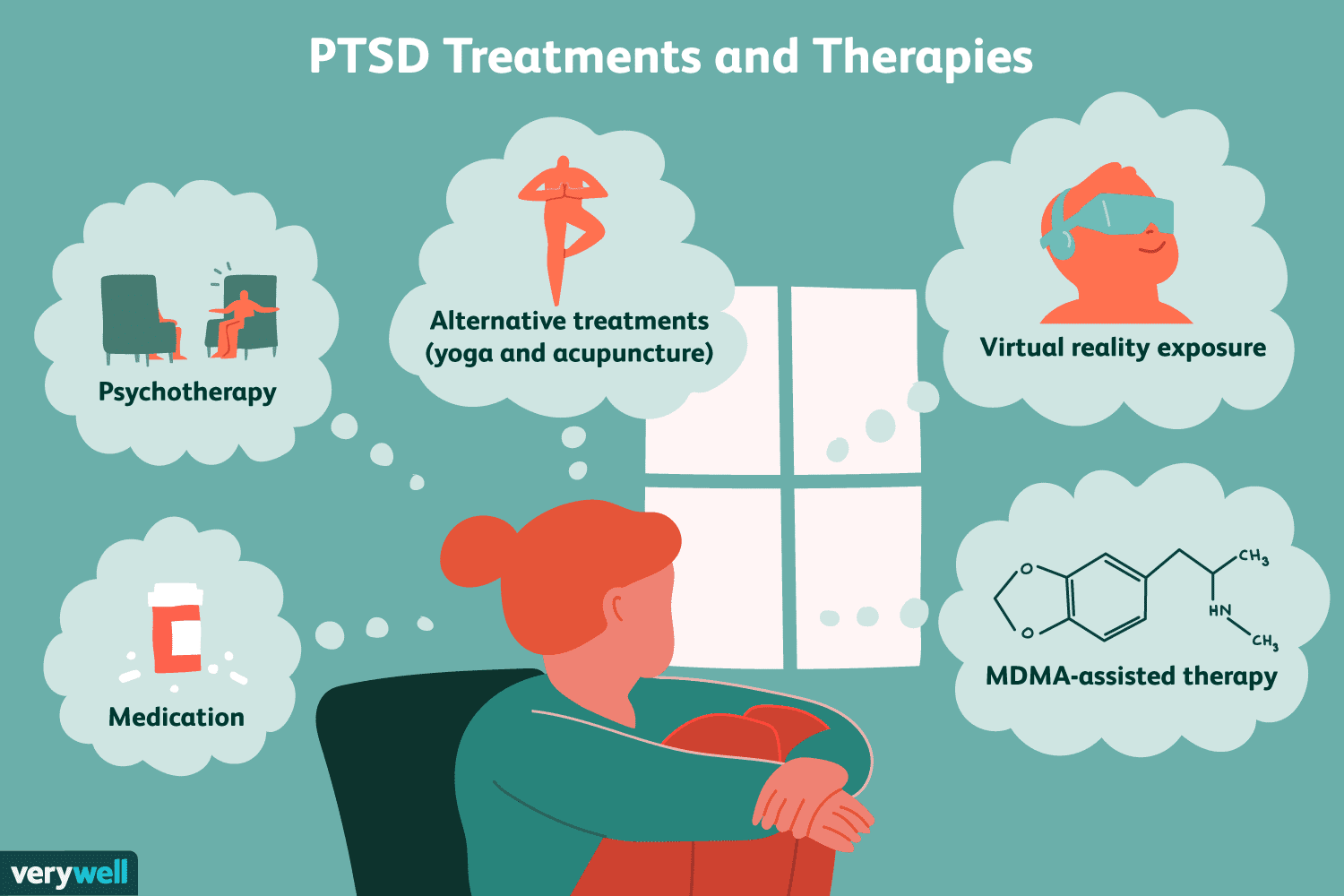 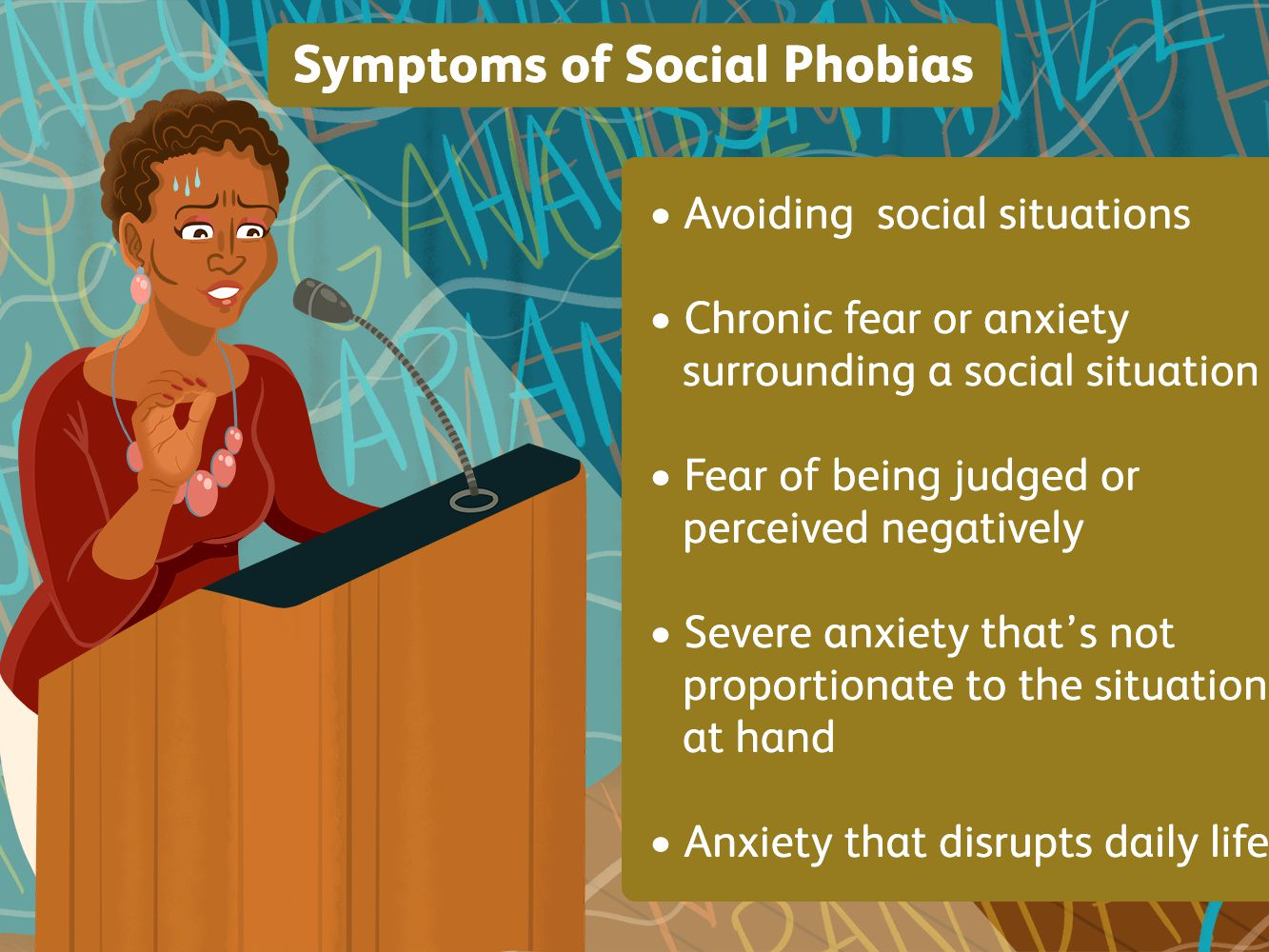 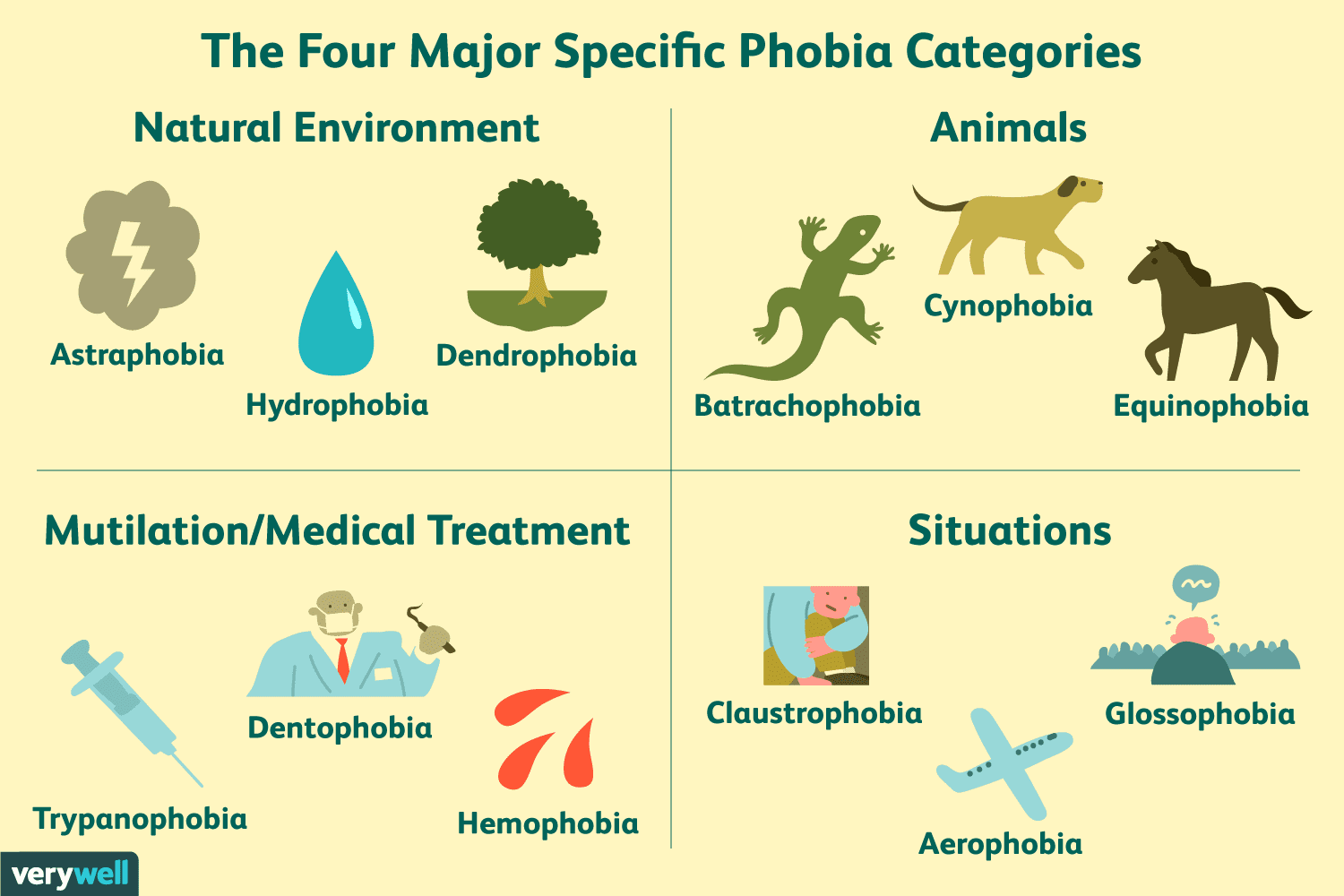 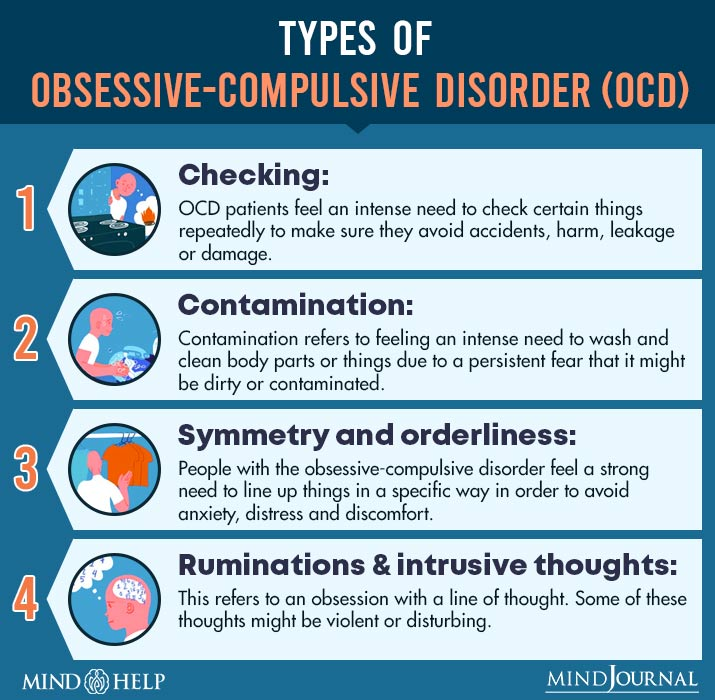 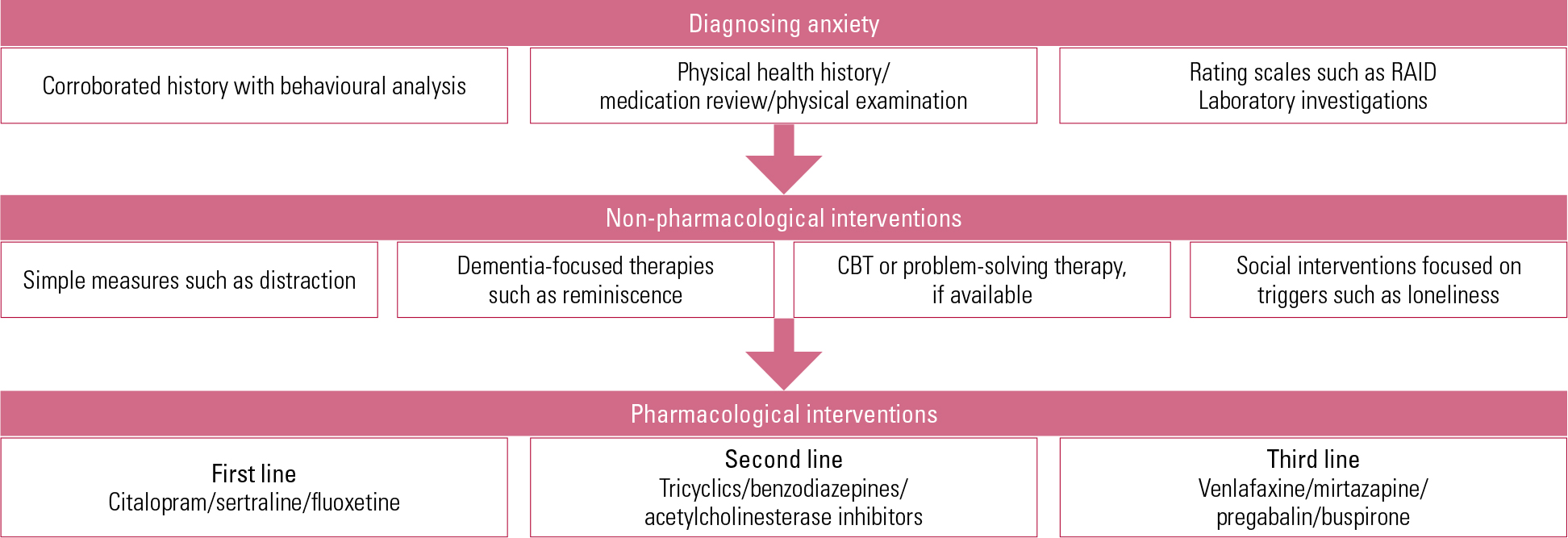 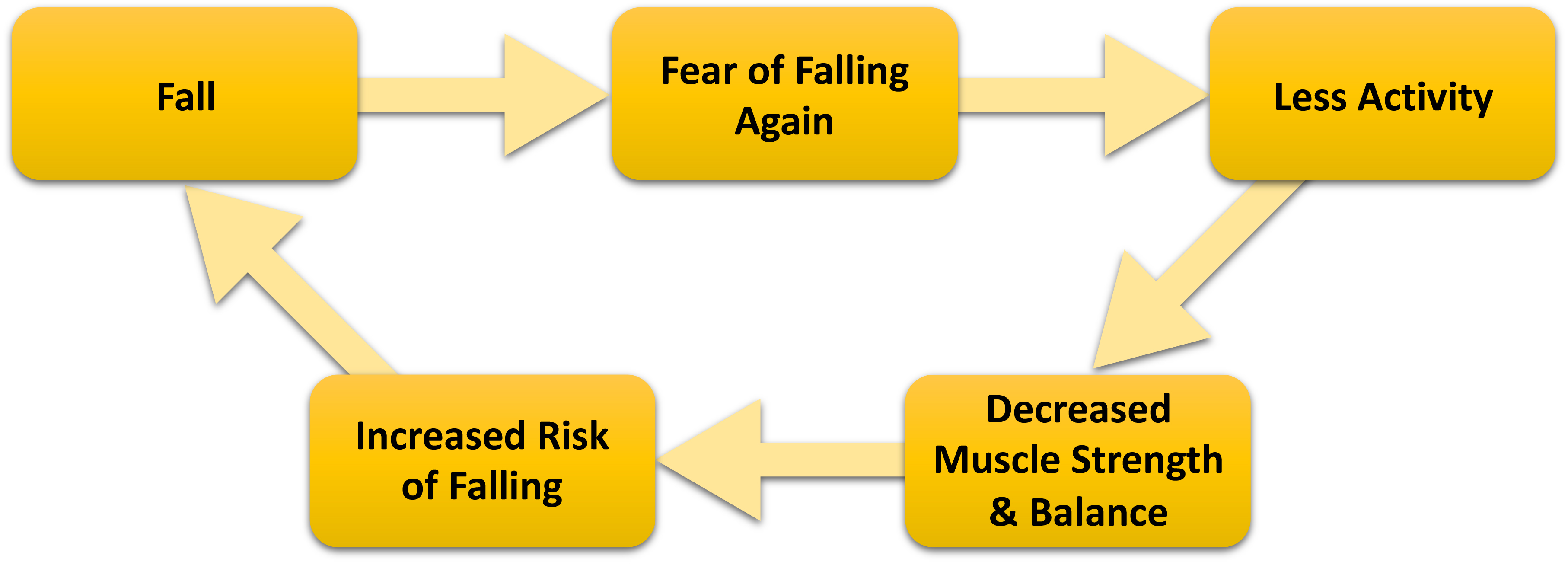 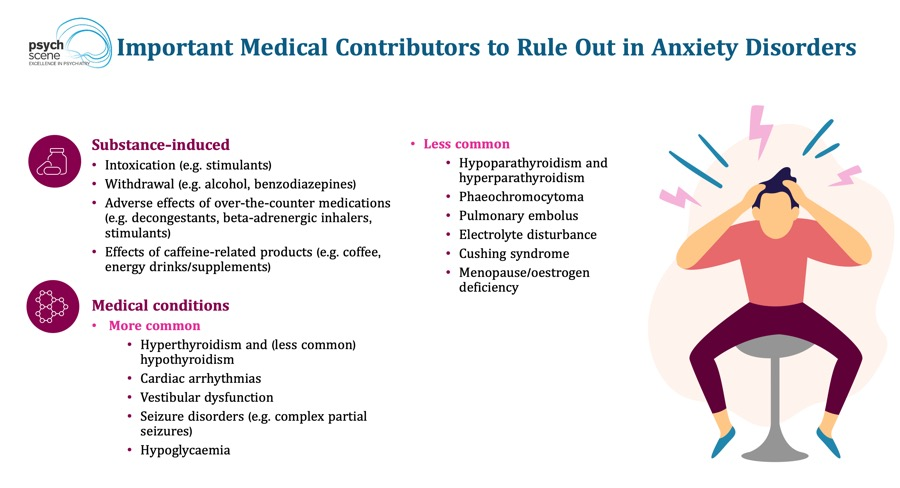 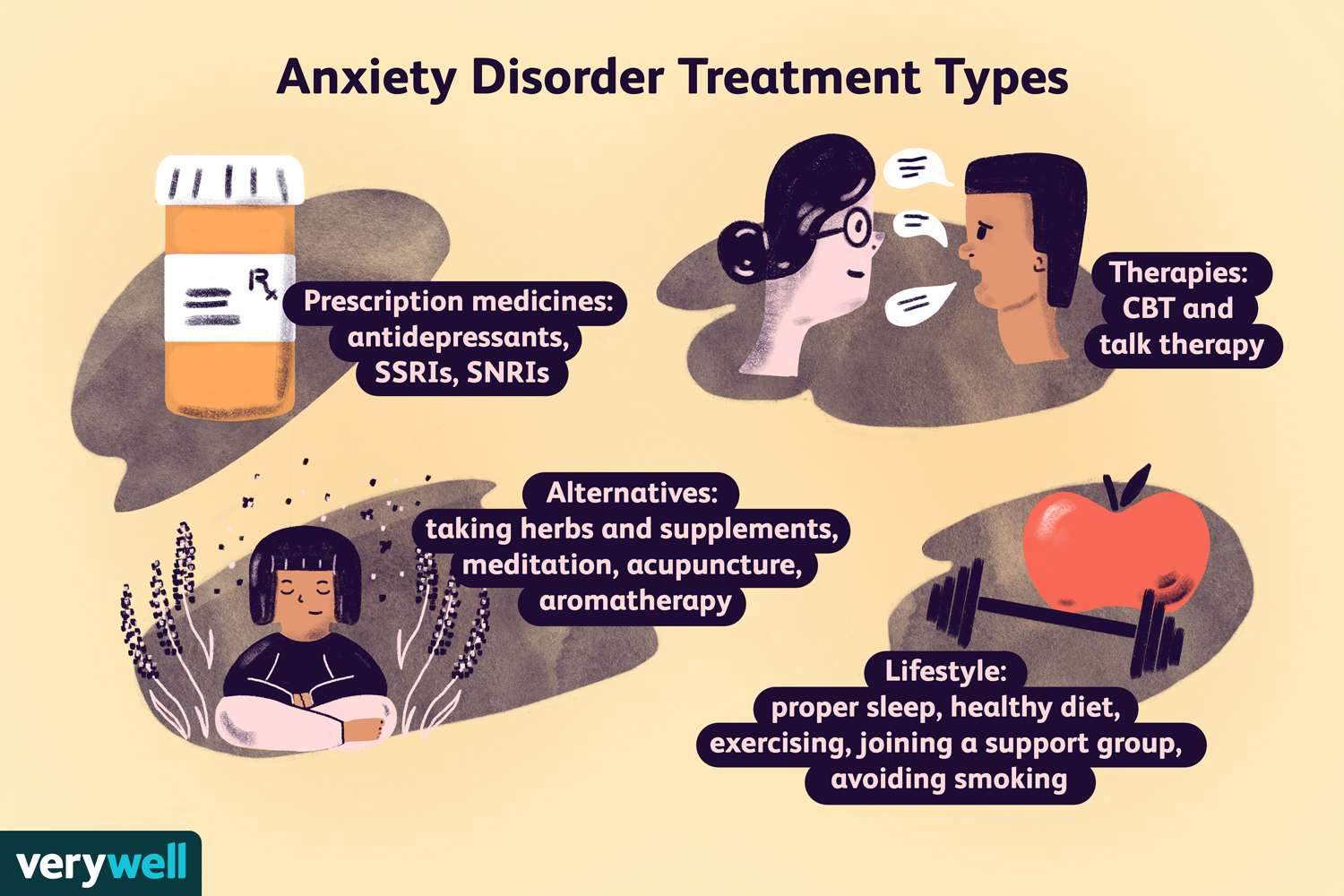 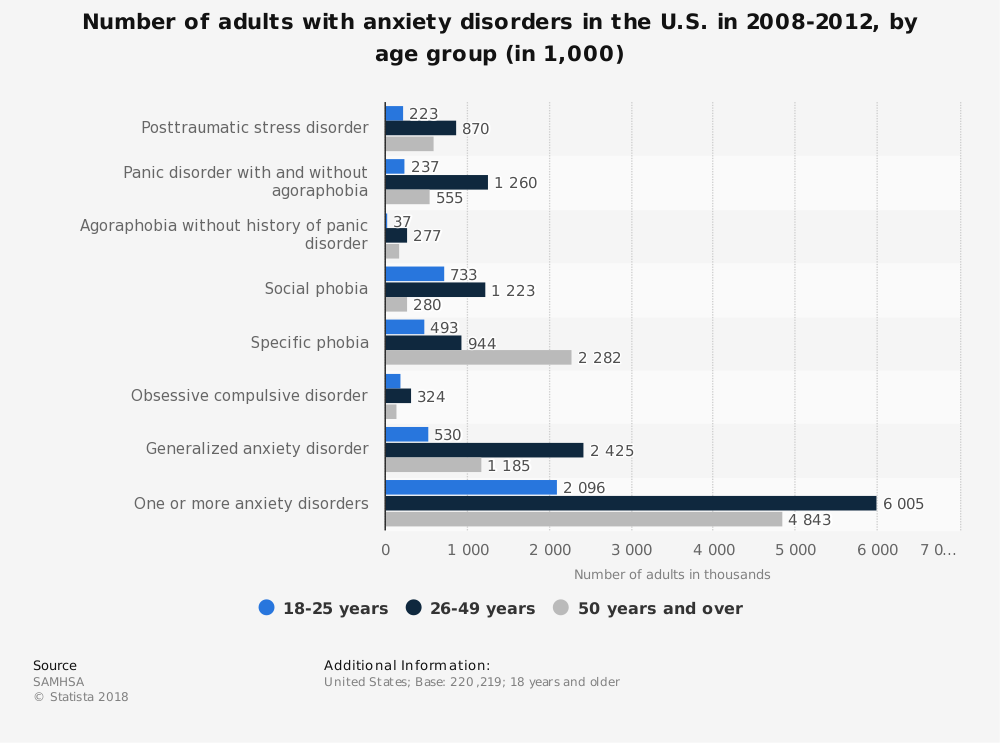 psychosis
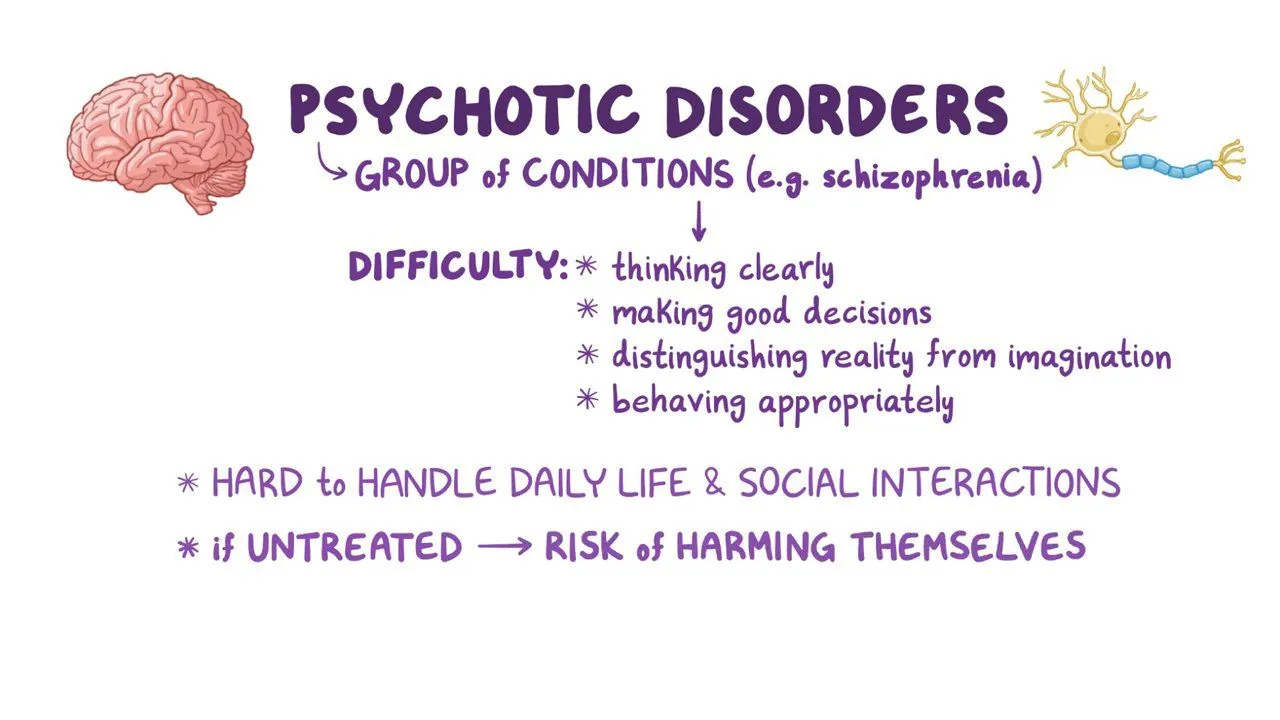 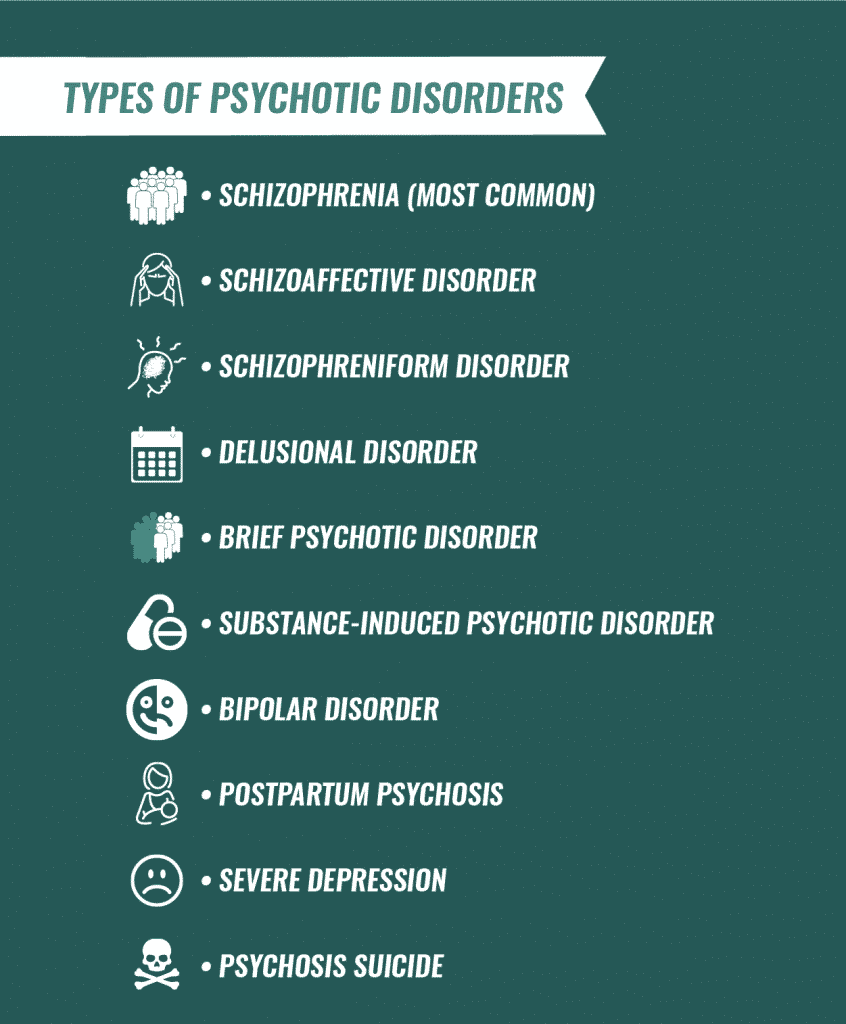 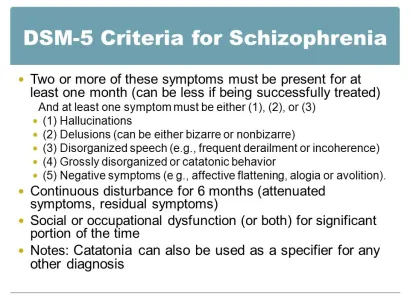 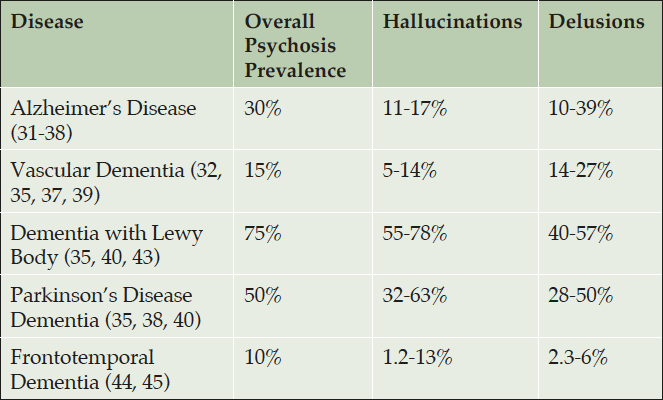 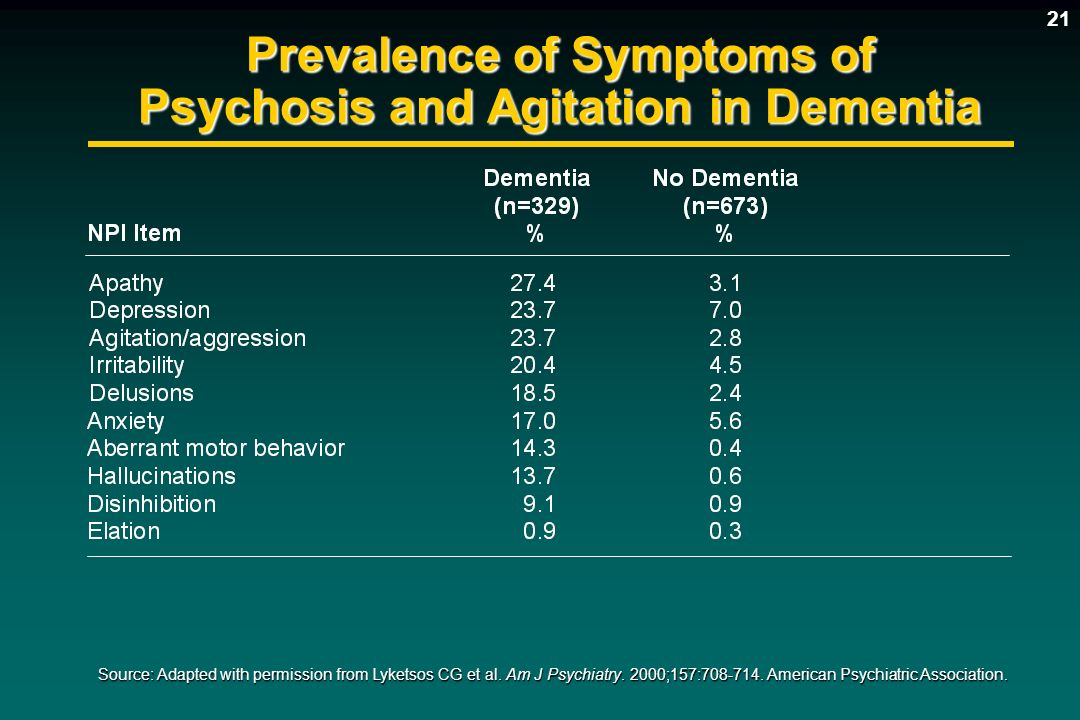 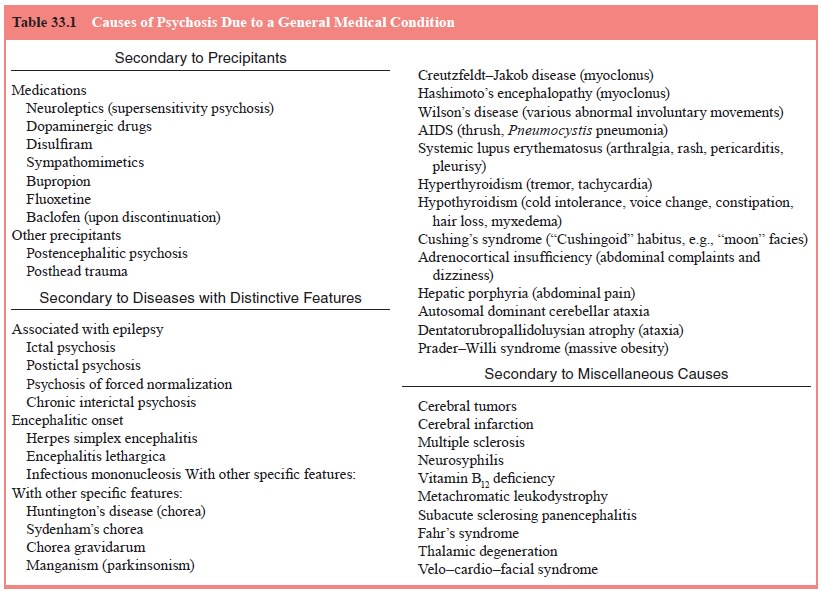 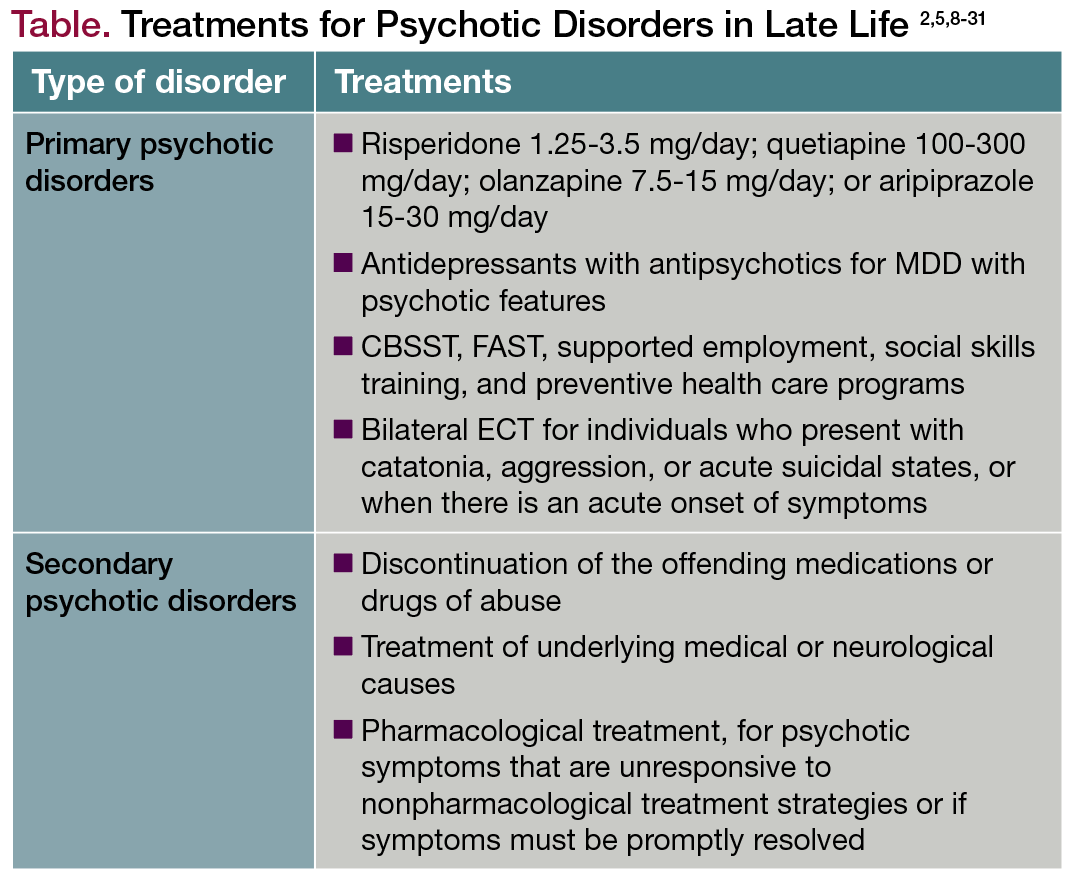 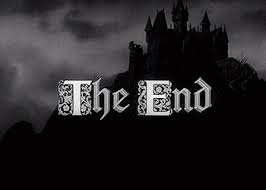